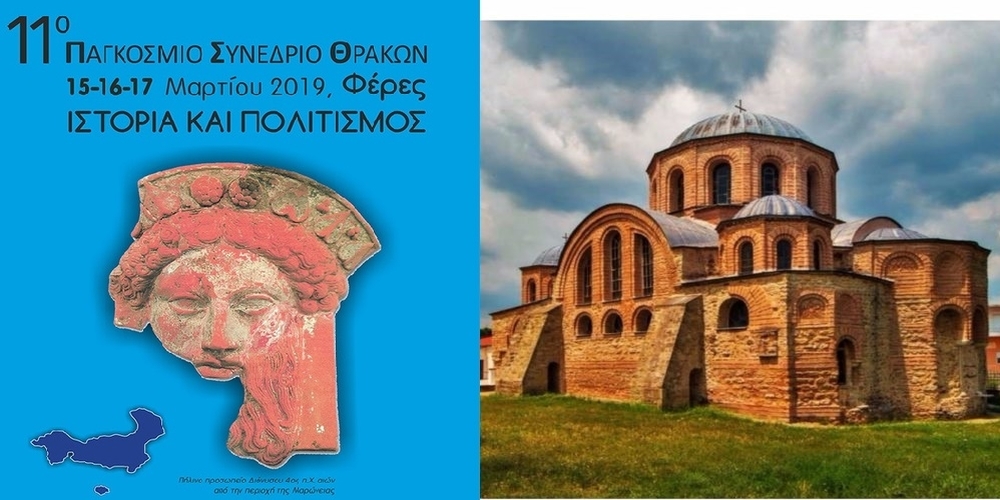 Νεοελληνική Διαλεκτολογία με έμφαση στη μελέτη και πιλοτική διδασκαλία  των ΝΕ θρακιώτικων ιδιωμάτων
Χωρατεύουμι Σουφλιώτκα!
Κρένουμι Ξλαγανιώτκα!
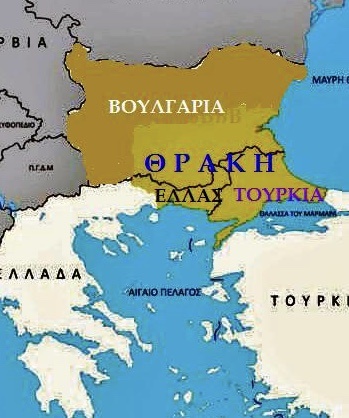 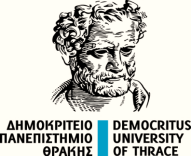 Πηνελόπη Καμπάκη Βουγιουκλή 
Ομότιμη Καθηγήτρια Γλωσσολογίας
Δημοκρίτειο Πανεπιστήμιο Θράκης
Η ενιαία Θράκη
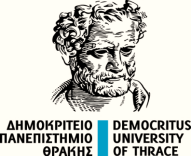 Πλάνο ομιλίας 1
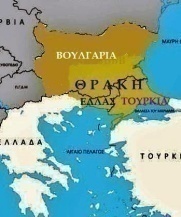 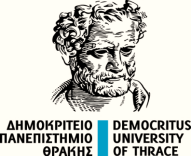 Α. ΜΕΡΟΣ 
Νεοελληνική διαλεκτολογία 

Στόχοι
Μαθησιακά αποτελέσματα 
Αξιολόγηση φοιτητών/τριών
Πλάνο ομιλίας 2
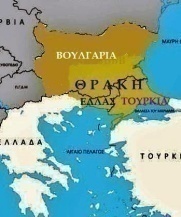 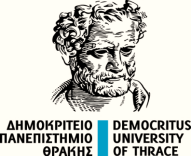 Β ΜΕΡΟΣ 
ΘΡΑΚΗ 
		(α) Σύντομη περιγραφή γενικών χαρακτηριστικών        της 	θρακιώτικης διαλέκτου: Πηνελόπη Καμπάκη Βουγιουκλή 
      (β) Χουρατεύουμι Σουφλιώτκα: Δημοσθένησ Αρχοντούλης 
(γ) Κρένουμι Ξλαγανιώτκα: Κάρεν Χαναγκιάν
Α. ΜΕΡΟΣ Νεοελληνική διαλεκτολογία
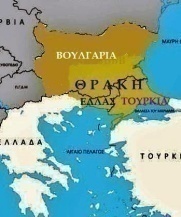 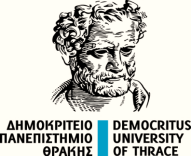 Η ΝΕ Διαλεκτολογία (EEΓΛΩ326 /601ΓΛΩ) προσφερόταν  ως μάθημα υποχρεωτικό από το 1998-2010 και κατόπιν ως επιλογής μετά το τρίτο εξάμηνο.
Για πολλά χρόνια,  ήταν το πρώτο σε δημοφιλία μεταξύ των φοιτητών σε ανεπίσημες μετρήσεις και συνεχίζει μέχρι και σήμερα.
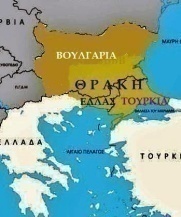 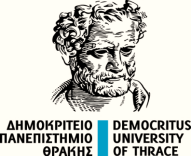 Η σύγχρονη διαλεκτολογική μελέτη μέσα στο πλαίσιο της κοινωνιογλωσσολογίας στοχεύει στα εξής:
I. Στόχοι (1)
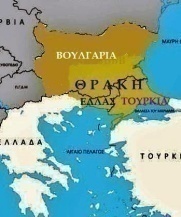 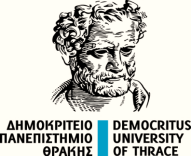 Να εξοικειώσει τους φιλολόγους με τις ντοπιολαλιές και να τους δείξει τη γλώσσα μέσα από μια διαφορετική οπτική, πέρα από αυτήν της ΚΝε. 
Μέσα στα μαθήματα η παρουσίαση των θεμάτων γίνεται χαλαρά και με αναφορές  σε ζητήματα διδασκαλίας της γλώσσας γενικότερα, με την αξιοποίηση του γλωσσικού θησαυρού των διαλέκτων/ιδιωμάτων.
στόχοι (2)
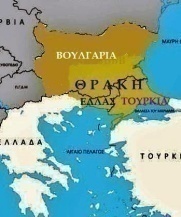 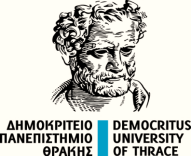 Έμφαση θέλουμε να δοθεί στα γλωσσικά στοιχεία που παραμένουν αναλλοίωτα στους αιώνες και αποτελούν πολύτιμα κειμήλια της πολιτιστικής μας κληρονομιάς. 
Ακόμη, μέσα στα μαθήματα αξιοποιούνται στοιχεία λαογραφίας μέσω της γλώσσας πάντα, όπως μέσω συνταγών μαγειρικής, περιγραφής εθίμων και παρουσίασης τραγουδιών.
στόχος (3)
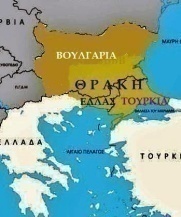 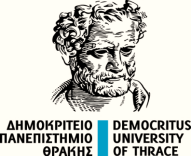 Η μελέτη των ποικιλιών   του Σουφλίου και της Ξυλαγανής –προς το παρόν, με τη βοήθεια φυσικών  ομιλητών και  μέσα από μια διαδικασία διδασκαλίας δεύτερης/ξένης γλώσσας με έμφαση στην προφορά και την προσωδία της. 
Η όλη διαδικασία γίνεται  με τη βοήθεια κειμένων για σύγχρονα θέματα, τραγούδια, παραδοσιακά κτλ
ΙΙ. Μαθησιακά αποτελέσματα (α)
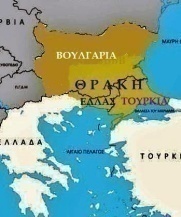 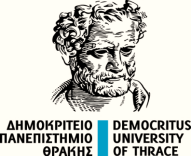 Μετά  την επιτυχή ολοκλήρωση του μαθήματος οι  φοιτητές/τριες
Θα γνωρίζουν κάποιες βασικές αρχές της διαλεκτολογίας στη σύγχρονη μορφή της 
  Θα γνωρίζουν τα χαρακτηριστικά των διαλέκτων και των  ιδιωμάτων  ανά επίπεδο γλωσσικής ανάλυσης (φωνητική – φωνολογία, μορφολογία, σύνταξη, σημασιολογία
ΙΙ. Μαθησιακά αποτελέσματα (β)
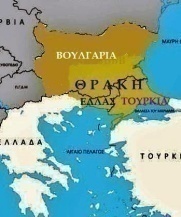 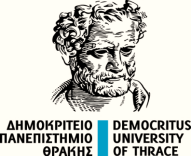 Θα μπορούν να εκτιμήσουν και να αντιληφθούν την όχι πάντα  προφανή σχέση μεταξύ των νεοελληνικών διαλέκτων
Σεβασμός στην πολυπολιτισμικότητα 
 Θα  έχουν εξοικειωθεί σε μια διεπιστημονική προσέγγιση και μέσα από τη χρήση των μαθηματικών μοντέλων 
Θα μπορούν να κάνουν επιτόπια συλλογή δεδομένων
ΙΙ. Μαθησιακά αποτελέσματα (γ)
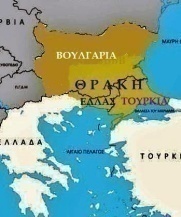 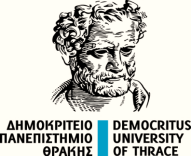 -αναζήτηση, ανάλυση και σύνθεση δεδομένων και πληροφοριών, με τη χρήση και των απαραίτητων τεχνολογιών 
-ομαδική εργασία 
-συνειδητοποίηση της ύπαρξης πολλών θρακιώτικων ποικιλιών  και
-εξοικείωση με μια μορφή όχι μόνο σε θεωρητικό αλλά και σε πρακτικό –επικοινωνιακό επίπεδο
III. Αξιολόγηση φοιτητών
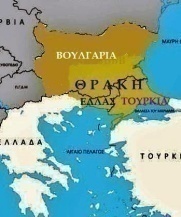 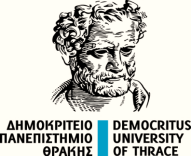 Εκπόνηση ομαδικής  ερευνητικής εργασίας in situ (70%)
Παρουσίαση εργασίας σε pp (30%)
Ειδικά για τα χρόνια της πανδημίας , εφαρμόσαμε εναλλακτικούς τρόπους μια και δεν υπάρχει η δυνατότητα της in situ  συλλογής δεδομένων:
Πχ εξ αποστάσεως (μέσω σκάιπ) συνεντεύξεις.
Β ΜΕΡΟΣ 
ΘΡΑΚΗ 

Αρχαίοι Θράκες
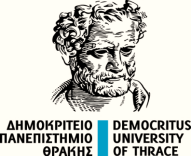 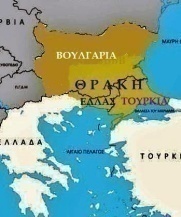 Καταγωγή;
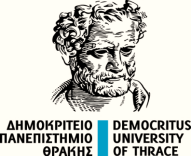 Σύμφωνα με μια αντίληψη, οι αρχαίοι Θράκες ήταν αρχαία ινδοευρωπαϊκή φυλή, συγγενική προς τους Έλληνες και τους Ιλλυριούς, όχι όμως ταυτόσημη μ’ αυτούς (βλ. Κυριακίδης 1960: 9-10· Σοϊλεντάκης 1996: 16-17).
Γλώσσα;
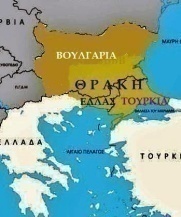 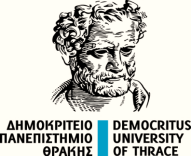 Η  σχεδόν πλήρης έλλειψη των γραπτών μνημείων της γλώσσας των αρχαίων Θρακών, εκτός από μερικές επιγραφές, λέξεις που αναφέρονται ως ‘θρακικές’ από αρχαίους συγγραφείς και, τέλος, ορισμένα τοπωνύμια και ονόματα προσώπων, φυλών και θεοτήτων δεν επαρκούν για μια επιστημονικά τεκμηριωμένη απάντηση.
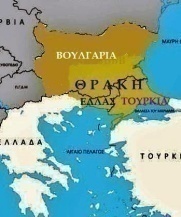 Ο Στράβων
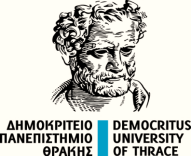 είναι ένας από τους πρώτους που αποπειράθηκε να κάνει συγκριτική μελέτη της γλώσσας των Θρακών με βάση το ονομαστικό υλικό, στην προσπάθειά του να αποδείξει τη γλωσσική συγγένεια Θρακών και Τρώων
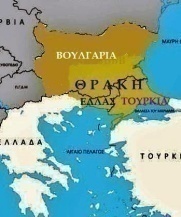 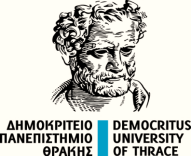 «Πολλαὶ δ’ ὁμωνυμίαι Θραξὶ καὶ Τρωσίν, οῖον Σκαιοὶ Θράκες τινὲς καὶ Σκαιὸς ποταμὸς καὶ Σκαιὸν τεῖχος καὶ ἐν Τροίᾳ Σκαιαὶ πύλαι. Ξάνθιοι Θράκες, Ξάνθος ποταμός, ἐν Τροίᾳ. Ἄρισβος ὁ ἐμβάλλων εἰς τὸν Ἔβρον, Ἀρίσβη ἐν Τροίᾳ. Ρῆσος ποταμὸς ἐν Τροίᾳ, Ρῆσος δὲ ὁ βασιλεὺς τῶν Θρακῶν» (ΙΙΙ,590).
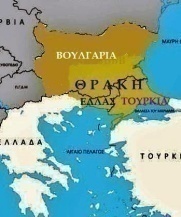 Ομηρικοί Θρήικες ἀκρόκομοι
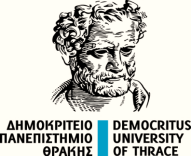 Κατά την περίοδο 3.000-1.100 π.Χ., οι αρχαίοι Θράκες, αναπτύσσουν στενές οικονομικές και πολιτισμικές σχέσεις με τα νησιά του Αιγαίου, από όπου δέχονται την ακτινοβολία του πολιτισμού της Λέσβου, της Λήμνου αλλά και της Τροίας. Οι Θράκες αυτής της εποχής χαρακτηρίζονται από τον Όμηρο ως  «Θρήικες ἀκρόκομοι καὶ σύμμαχοι τῶν Τρώων».
Αποικισμοί
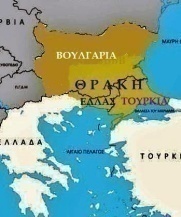 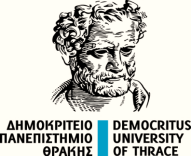 Επιγραφή στο βάθρο ενός μνημείου, που δεν διασώθηκε, μαρτυρεί μαζική παρουσία των Θρακών στην Κύπρο, αφού γίνεται αναφορά για το Κοινὸν (την κοινότητά τους) στο νησί:

ΠΤΟΛΕΜΑΙΟΝ ΒΑΣΙΛΕΩΣ ΥΙΟΝ
ΤΟΝ ΣΤΡΑΤΗΓΟΝ ΚΑΙ ΝΑΥΑΡΧΟΝ
ΚΑΙ ΑΡΧΙΕΡΕΑ ΚΑΙ ΑΡΧΙΚΥΝΗΓΟΝ
ΤΟ ΚΟΙΝΟΝ ΤΩΝ ΕΝ ΚΥΠΡΩΙ
ΤΑΣΣΟΜΕΝΩΝ ΘΡΑΙΚΩΝ
ΚΑΙ ΤΩΝ ΣΥΜΠΟΛΙΤΕΥΟΜΕΝΩΝ

Μεταξύ άλλων επιτύμβιων επιγραφών υπάρχει και μια που αναφέρει το όνομα ενός μισθοφόρου στρατιώτη ΓΛΑΥΚΙΑΣ ΘΡΑΙΞ (βλ. Hadjisavvas 1983).
Αποικισμοί –γλωσσική επαφή
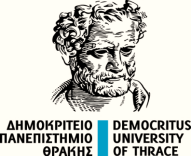 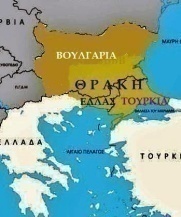 Η επιγραφή αυτή μας προκαλεί μια ερώτηση: μήπως το όνομα Γλαύκος ή Βλαύκος (βλ. Κολίτσης 1964: 38), τόσο διαδεδομένη στην Κύπρο, είναι θρακικής καταγωγής; 
Πάντως να σημειώσουμε ότι η εναλλαγή βλ / γλ ήταν χαρακτηριστικό φωνητικό φαινόμενο ήδη στην αρχαία ελληνική γλώσσα: πβ. αρχαιοελληνικές λέξεις βλήχων και γλήχων, βλέφαρον και γλέφαρον (βλ. Beaudouin 1884: 40). Το φαινόμενο αυτό διατηρείται επίσης στην κυπριακή διάλεκτο, αλλά και στα ιδιώματα της Θράκης και των νησιών του Αιγαίου ως βλέπω και γλέπω, βλέφαρο και γλεφαρο κλπ
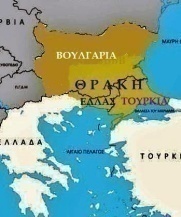 Βέβαια,
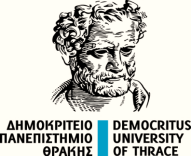 για τη συγχρονική μελέτη που επιχειρούμε σε αυτή την παρουσίαση λίγη σημασία έχει ποιοι ήταν οι αρχαίοι Θράκες και ποια η γλώσσα τους και τα ιδιώματά τους. …
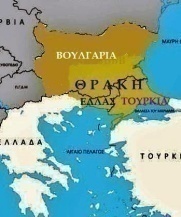 γιατί,
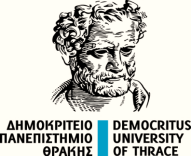 όπως πολύ σωστά παρατηρεί ο Θρακιώτης Σ. Κυριακίδης, οι σύγχρονοι Θράκες δεν έχουν καμία απολύτως σχέση με τους παλαιούς: «Προς τους Θράκας τούτους νομίζω ότι εμείς, οι σήμερον λεγόμενοι Θράκες, ουδεμίαν έχομεν συγγένειαν, δεν καταγόμεθα εξ αυτών, δεν είμεθα δηλαδή εξελληνισμένοι Θράκες» (Στίλπων Κυριακίδης, 1960: 9-10)
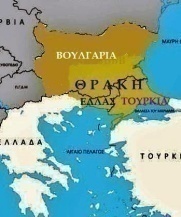 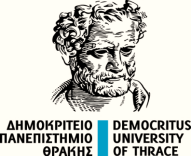 Β μέρος 
Η σύγχρονη Θράκη 
Γλώσσα και πολιτισμός ολόκληρης  της Θράκης
Γενικά χαρακτηριστικά των Θρακικών ιδιωμάτων
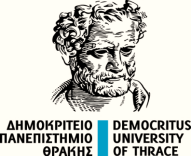 Χαρακτηριστικά βορείων-ημιβορείων ιδιωμάτων
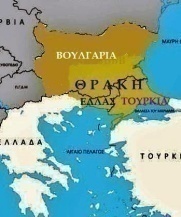 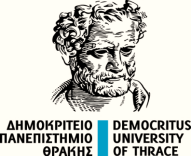 (i)   	στένωση –κλειστότερη προφορά- των φωνηέντων  [e]  και  [o]  σε άτονη θέση, δηλαδή  η τροπή τους σε  [i] και [u] αντίστοιχα:
 <Ηλέν’ = Ελένη>,  (προτιμώ Ιλέν. Βλ. εργασία με Κούκο)
<oυ λόγους  =  ο λόγος>, 
<έρχιτι = έρχεται>
Και
Χαρακτηριστικά βορείων-ημιβορείων ιδιωμάτων
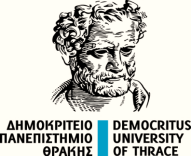 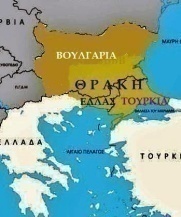 (ii)   σίγηση  του τελικού [i] καθώς και των [i]  και [u] μέσα στη λέξη, όταν δεν τονίζονται: 
<αψ’λός =  αψηλός>,  <π’λι = πουλί>,  <σ’χάθκα = σιχάθηκα>,
  <μ’λω = μιλώ>,  <β’νο = βουνό>,  <κ’ράζιτι = κουράζεται>, 
<χ΄λιαρ’ = χουλιάρι = κουτάλι>
Ημιβόρεια Α και Β
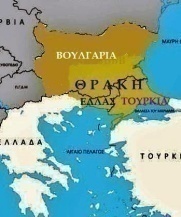 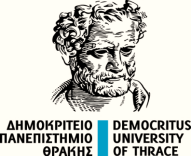 Στη Θράκη παρατηρούνται, πέρα από τα αμιγώς βόρεια  και   δύο κατηγορίες των λεγομένων ημιβορείων ιδιωμάτων. 
Μάλιστα, ακόμη και σε γειτονικές περιοχές μπορεί να έχουμε ιδιώματα και από τις τρεις κατηγορίες. 
Τα ημιβόρεια μπορεί να είναι τύπου Α ή τύπου Β	
Στα ημιβόρεια τύπου Α
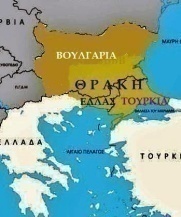 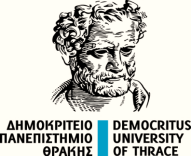 παρουσιάζεται μόνο το  πρώτο χαρακτηριστικό των βορείων, δηλαδή 
	μόνο στένωση –κλειστότερη προφορά- των φωνηέντων  [e]  και  [o]  σε άτονη θέση, δηλαδή  η τροπή τους σε [i] και [u] αντίστοιχα.
Τα ημιβόρεια τύπου Β
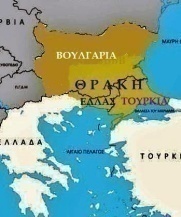 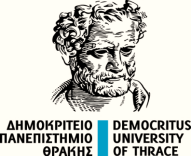 παρουσιάζουν 
	μόνο το χαρακτηριστικό  (ii) 
δηλ. 
	σίγηση του τελικού [i] καθώς και των  [i] και [u] μέσα στη λέξη, όταν δεν τονίζονται
Βόρεια και ημιβόρεια ιδιώματαισόγλωσσος γραμμή
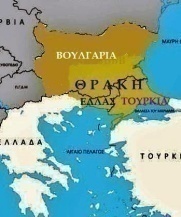 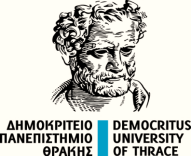 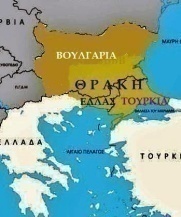 Συγκριτικός πίνακας φωνηεντισμού
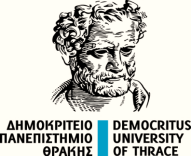 ΧΑΡΑΚΤΗΡΙΣΤΙΚΑΝΕΟΛΛΗΝΙΚΩΝ ΔΙΑΛΕΚΤΙΚΏΝ ΠΟΙΚΙΛΙΩΝ ΤΗΣ ΘΡΑΚΗΣ
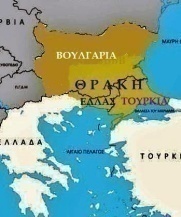 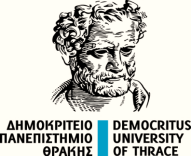 1. Φωνήεντα
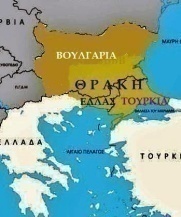 1. Αφαιρέσεις φωνηέντων1.1. Αφαίρεση (του αρχικού φωνήεντος)
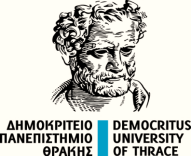 (α)  Αφαίρεση του αρχικού [a]  
<’γαπώ = αγαπώ >, <’γοράζω = αγοράζω>,
 <’δειάζω = αδειάζω>, <’κόμα = ακόμα>, 
<νεκοbώνουμ’ = ανασκουμπώνομαι = ετοιμάζομαι για κάτι>, 
<πλογούμ’ = απολογούμαι = αποκρίνομαι>, 
<’πεθνήσκω = πεθαίνω>, <’πελώ = απολύω >,  <’φηκριούμ’ = αφουγκράζομαι>, <’πόψα = απόψε>
Σαράντα Εκκλησιές (Ψάλτης, 1905: 16, 184, 192…215).
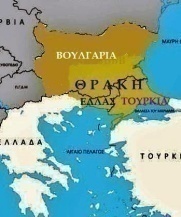 Παραδείγματα από καταγραφές
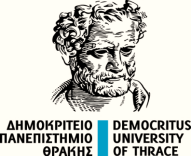 «Το ’δωκε κι ένα καλαθόπλο, το νεβάζ’ σε μνια καρυδιά..»
 «Ο παππούς το φηκρίσκε το παράπονό τ’.» (το αφουγκράστηκε)
<πεβγάζω=πληρώνω> «πέβγαλα το χρέος μου» - Ανατολική Θράκη, (Παπαχριστοδούλου, 1939:216-217)
<’πλογούμι=αποκρίνομαι (απολογούμαι)>  «Από το λέγε-λέγε της βασίλισσας, η βασιλοκόρη πλογήθκε, μητέρα αυτός είναι ο άντρας μου»- Καστανιές  (Σταμούλη-Σαραντή, 1958).
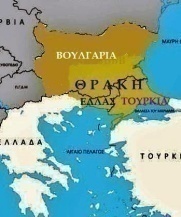 1.Φωνήεντα       1.1.Αφαίρεση (αρχικού φωνήεντος)
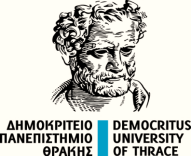 (β)  Αφαίρεση του αρχικού [e]
<’λαφ = ελάφι>,  <’λαφρύς / αλαφρύς / αλαφριός =ελαφρύς> < Βανθώ = Ευανθώ=  Ευανθία >  (Σ. Ψάλτης )
(γ) Αφαίρεση του αρχικού [i]
<’κόνισμα /’κούνισμα = εικόνισμα> «Κι να ’ρθης στην εκκλησιά, στ’ άγια τα κουνίσματα» ΒΔ Θράκη (Καβακόπουλος, 1981)
(δ) Αφαίρεση του αρχικού [ο]
<’ρέγουμ’ = ορέγομαι>,
  <’νειδίζω = ονειδίζω>,
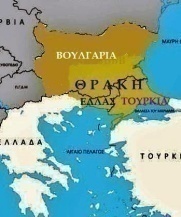 1.Φωνήεντα1.2. Προθέσεις φωνηέντων (α)
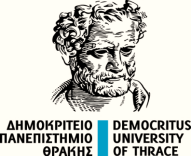 (α) Πρόθεση του [α] –η πιο συνηθισμένη
<ακάτ = κάτω>, <αμά = μα>, <αξεσκέπαστους = ξεσκέπαστος>,
<αψηλός = ψηλός «Κυπαρισσάκι μου αψηλό φυσά και κάνει αγέρι» (Μπακτσέ-κιόι Δέρκων),
<αδίμτου= δίμιτο (είδος υφάσματος)> Διδυμότειχο (Αναγνωστοπούλου, 1968:145),
<άβαθα=βάθη>  φράση:
 <Άβαθα της γης=τα βάθη της γης>.
ΧΑΡΑΚΤΗΡΙΣΤΙΚΑΝΕΟΛΛΗΝΙΚΩΝ ΔΙΑΛΕΚΤΙΚΏΝ ΠΟΙΚΙΛΙΩΝ ΤΗΣ ΘΡΑΚΗΣ
2. Σύμφωνα
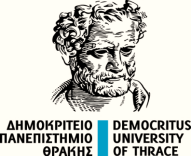 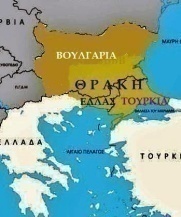 2. Σύμφωνα 2. Ανάπτυξη συμφώνων
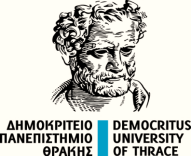 (a)  Ανάπτυξη του προθετικού  /n/
Ο  Ψάλτης (1905: 40, 192) αναφέρει πολλές λέξεις από τις Σαράντα Εκκλησιές όπως 
<νουρά=ουρά>,< νώμος=ώμος>, <νυπνοφάς = ο λάτρης του ύπνου>, 
<νοντάς=οντάς>, <να νέρτνα=να ’ρθουν>, <να νεν’ =να είναι>, 
<να νείστε= να είστε>,<θα νέβρεξε>, <α νέρχιτι>
 και ο Χουρμουζιάδης (1941: 246-248)  αναφέρει λέξεις από το Τσακήλι Μετρών όπως
<νηπτάφιο/νηπτάφιος =επιτάφιος>, 
<νικοκερόσπιτο, νικοκεροκόριτσο, νικοκεροπαίδ’>.
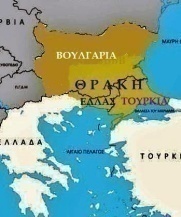 2. Σύμφωνα2.1. Ανάπτυξη συμφώνων
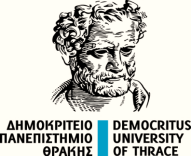 (γ)  Ανάπτυξη του προθετικού /γ/
<με γείπε = μου είπε>, <τη γηύρε = την  ηύρε= τη βρήκε>,
<τη γήκσε = την ήκουσε = την άκουσε>,
Το /γ/ αναπτύσσεται για αποφυγή της χασμωδίας  όμως όπως σημειώνει  ο Ψάλτης (1905), το /γ/ που αναπτύχθηκε για την αποφυγή της χασμωδίας τελικά αναπτύχθηκε και εκεί που δεν υπάρχει χασμωδία, όπως 
<γαιμοποτίζω = ποτίζω με γαίμα = ποτίζω με αίμα = κοκκινίζω>
(Χουρμουζιάδης, 1941) ΕΧΩ ΆΛΛΗ ΕΞΗΓΗΣΗ
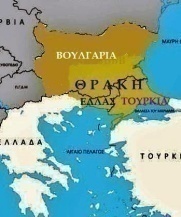 2. Σύμφωνα2.1. Ανάπτυξη συμφώνων
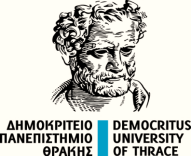 (δ)  Ενδολεξική  ανάπτυξη  του /γ/ 

	Στο ιδίωμα της Θράκης εντοπίζονται
<Θεγός= Θεός>, <τρίγια=τρία>, 
<Μαρίγια = Μαρία>,<κλαίγω, λέγω, πάγω>,
<αγριεύγω / αγριέβγω = αγριεύω> , <δουλεύγω / δουλέβγω = δουλεύω>,
	Ψάλτης (1905) στο ιδίωμα των Σαράντα Εκκλησιών, <κόβγω>,  <τρίβγω> 
Ενδιαφέρον έχει και επέκταση του φαινομένου και στον παρατατικό 
<ήξεργα>,  <κλάδευγα/κλάδεβγα>
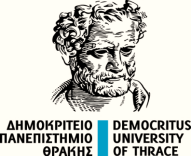 ΔΙΔΑΣΚΑΛΙΑ ΝΕΟΕΛΛΗΝΙΚΩΝ ΔΙΑΛΕΚΤΙΚΩΝ ΠΟΙΚΙΛΊΩΝ ΣΤΗ ΘΡΑΚΗ
1. Προηγούμενη έρευνα
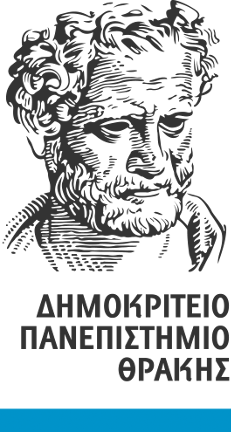 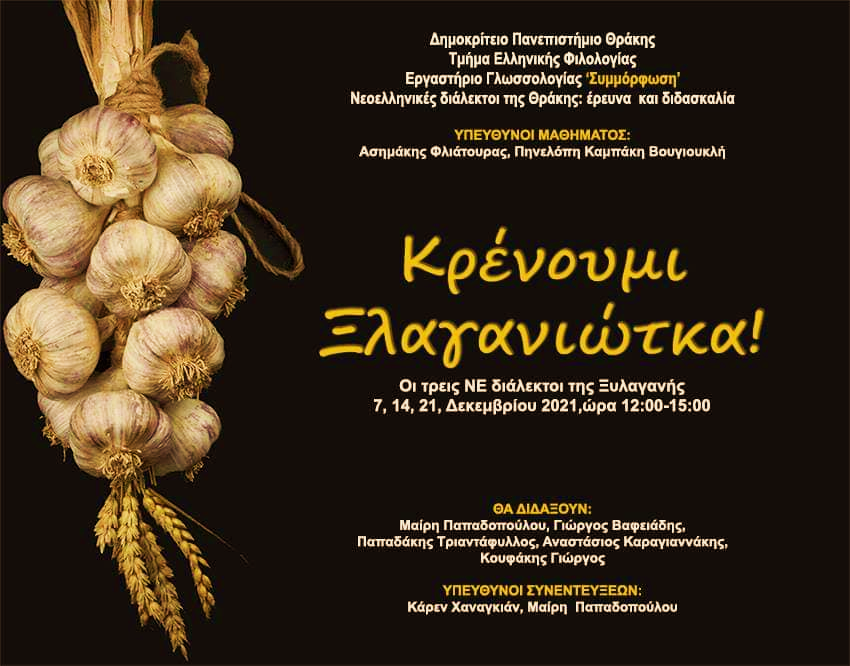 Τα τελευταία χρόνια,  η νεοελληνική Διαλεκτολογία στο πλαίσιο αδελφών επιστημών όπως η Κοινωνιογλωσσολογία, η Κατάκτηση της δεύτερης γλώσσας  και  η Διγλωσσία προχώρησε σε ένα επιπλέον βήμα: Τη διδασκαλία των ζωντανών διαλεκτικών μορφών της ΝΕ. Πρόκειται για ένα βήμα τολμηρό και ιδιαίτερα σημαντικό. Το παράδειγμα της διδασκαλίας της Κυπριακής ελληνικής, όπως και το  εγχείρημα της διδασκαλίας της Κρητικής διαλέκτου και της ποντιακής.
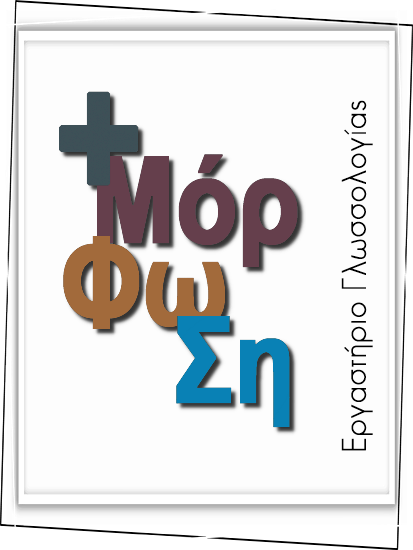 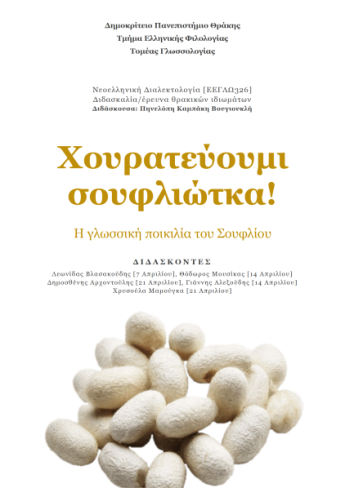 Όσο, λοιπόν, οι  διάλεκτοι είναι ακόμη ζωντανές δεν είναι λίγες, πιστέψτε με,   
ΕΠΙΒΑΛΛΕΤΑΙ να διδάσκονται  και να ερευνώνται στο πανεπιστήμιο! 
 Γιατί;
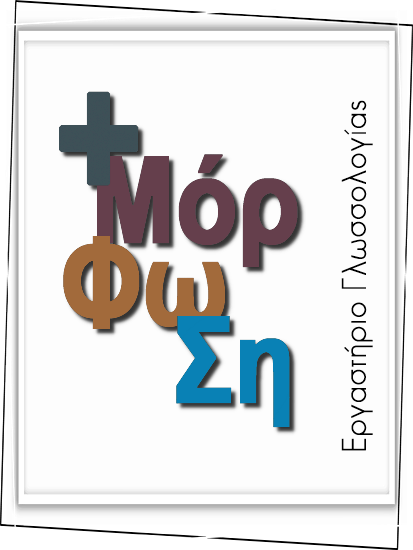 1.1. Διαλεκτικός λόγος και πολιτισμός
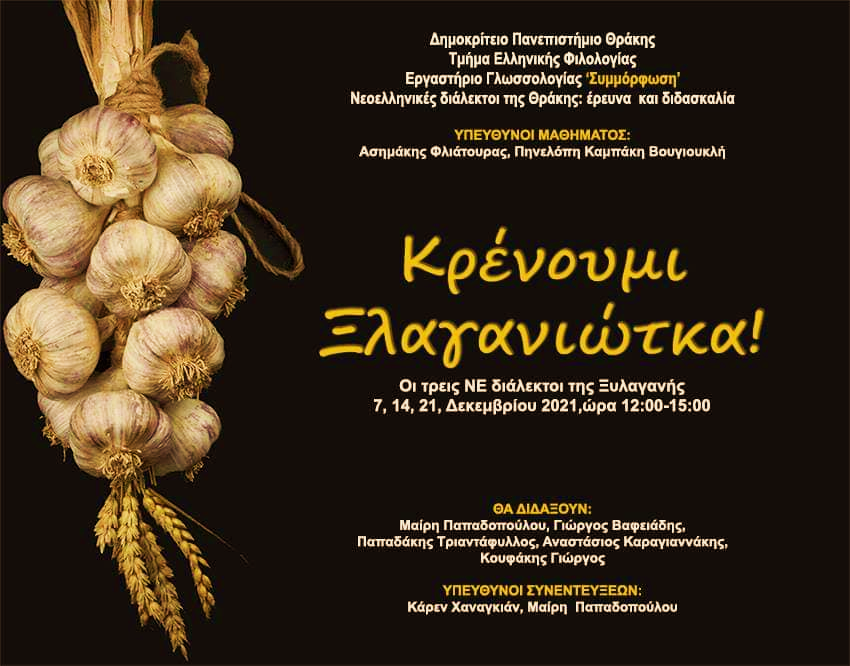 Ο διαλεκτικός λόγος είναι ζωτικής σημασίας για τον πολιτισμό. Αποτελεί ένα πολύ σημαντικό στοιχείο του λαϊκού πολιτισμού μας και ισχυρότατο στοιχείο του πολιτισμού και της ιστορίας γενικότερα..  Κατά τη γνώμη μου  πρέπει να διδάσκονται στην νεολαία ακόμη και  μέσα από συλλόγους αλλά, το σημαντικότερο, μέσα στο Πανεπιστήμιο.
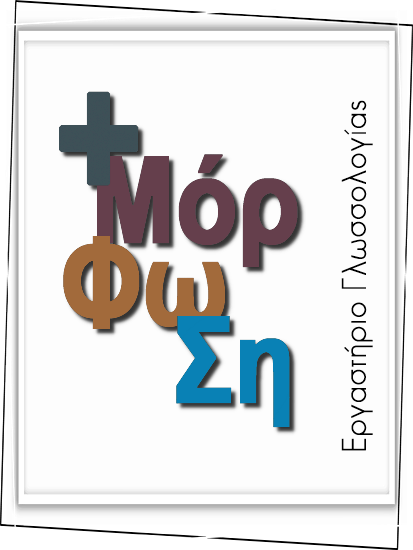 Και εξηγούμαι:
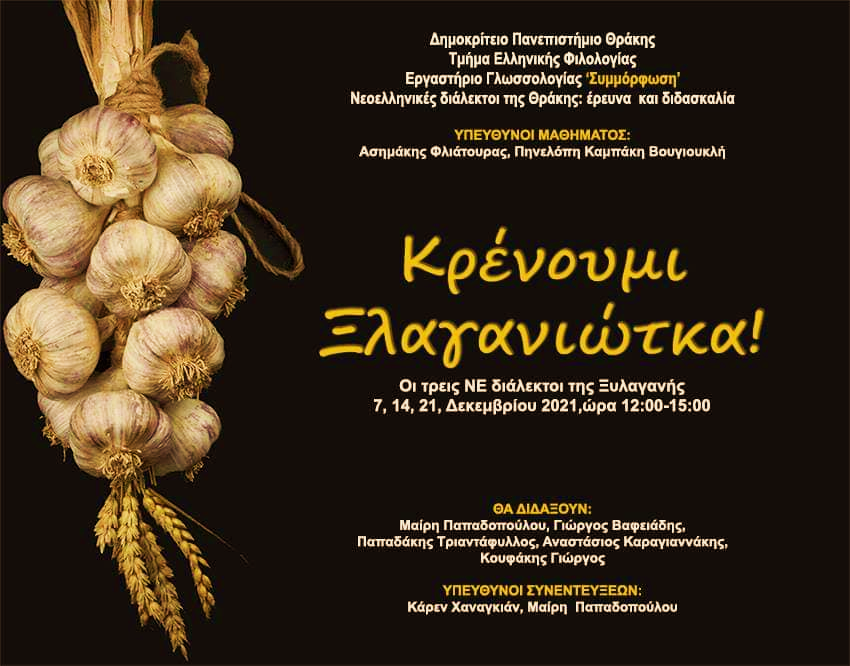 Κατά την εμπειρική διδασκαλία, τύπου δήμοι, ΝΕΛΕ κτλ,  δεν γίνεται επιστημονική ανάλυση, κι όταν γίνεται δεν μπορεί να ξεφεύγει από προσωπικές προκαταλήψεις των, μη ειδικών γλωσσολόγων διδασκόντων οι οποίοι  έχουν την τάση να εξωραϊζουν την γλωσσική ποικιλία, να αναγάγουν τα πάντα στην αρχαία, να έχουν την τάση να την  ‘καθαρίζουν΄ από ο,τιδήποτε, κατά τη γνώμη τους, ‘λερώνει’ το ελληνικό προφίλ της.
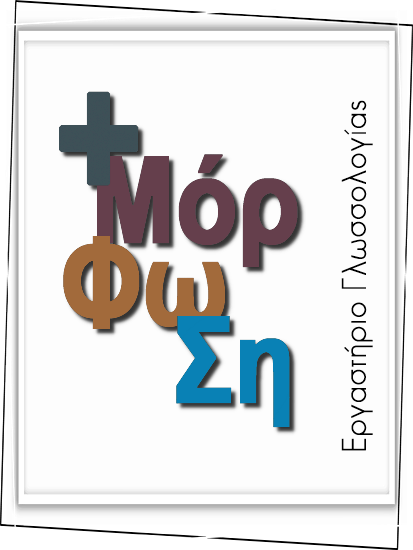 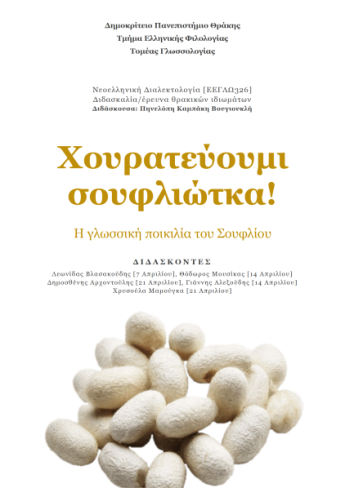 Κάτι τέτοιο  όμως εξαφανίζει πολύτιμα στοιχεία επαφής με άλλες γλώσσες και πολιτισμούς, δηλαδή στερεί από τη διαλεκτολογία τη διεπιστημονική της λειτουργία ως πηγή (και) ιστορικών  πληροφοριών.
1.2. Διγλωσσία
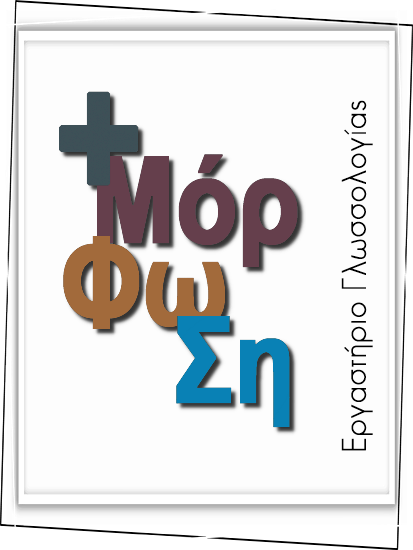 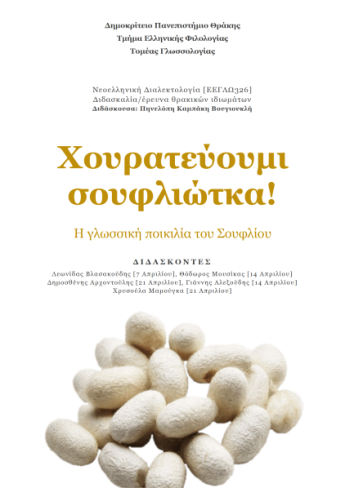 Δεν μπορεί κανείς να κάνει μια εισαγωγή στη  διδασκαλία των διαλέκτων αν δεν μιλήσει για τη διγλωσσία, που έχει σχέση απόλυτη  με τη διδασκαλία των διαλέκτων  μια και η ανάπτυξη του συγκεκριμένου κλάδου συνετέλεσε και συντελεί στην άνθιση της διδασκαλίας των διαλέκτων.
Ορισμός
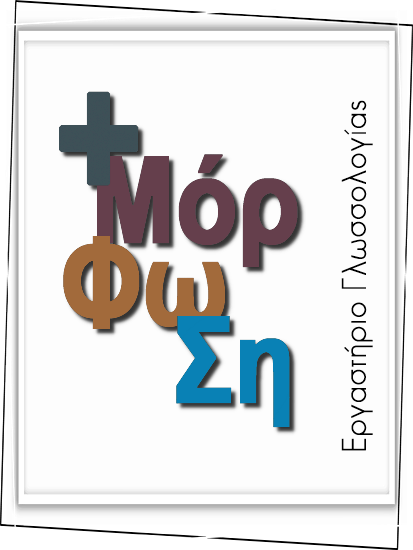 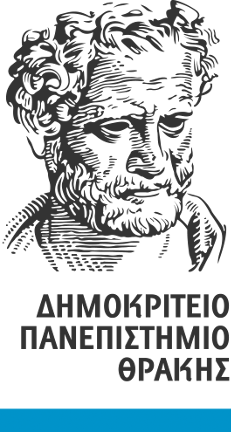 «Ως διγλωσσία ορίζεται η εναλλακτική ή συνδυαστική χρήση δύο ή περισσότερων γλωσσών από το ίδιο άτομο» Σκούρτου (2011)
   Ο ορισμός αυτός, προσπαθεί να μας κατευθύνει στο ρευστό πλαίσιο της διγλωσσίας, «αφήνοντας μεγάλα περιθώρια συγκεκριμενοποίησης, ανάλογα με τα συμφραζόμενα, μέσα στα οποία πραγματώνεται η διγλωσσία».
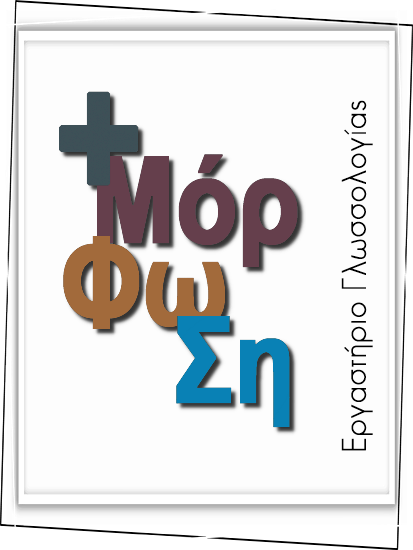 Ποιοι θεωρούνται δίγλωσσοι;
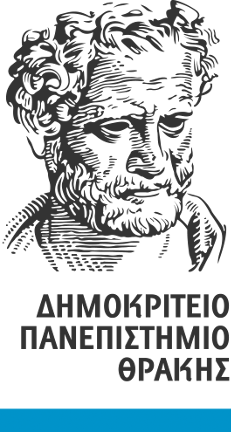 Σύμφωνα με τις πιο πρόσφατες επιστημονικές απόψεις εν δυνάμει- δίγλωσσοι μαθητές είναι:
1. Οι χρήστες δύο διαφορετικών ιστορικών γλωσσών, ελληνικά, αγγλικά, ρώσικα, γερμανικά, τούρκικα κτλ
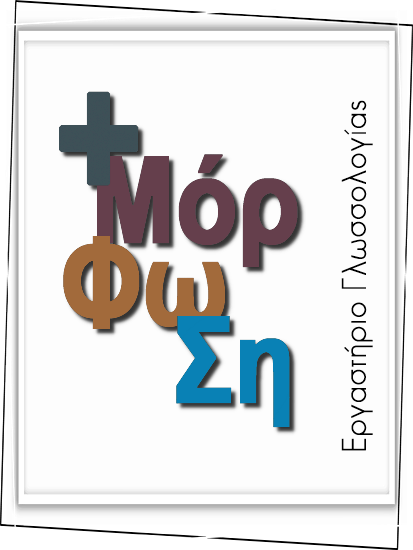 Και…
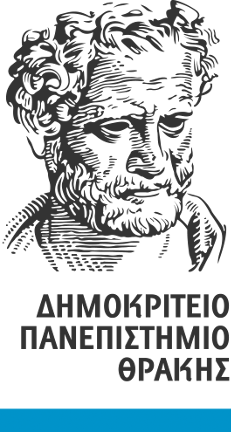 2. Διαλεκτόφωνα παιδιά (και ενήλικες, βεβαίως) στο περιβάλλον των οποίων χρησιμοποιείται κυρίως μια άλλη ποικιλία της ελληνικής: Π.χ. Ελλαδίτες μαθητές σε αγροτικές περιοχές ή γενικά στην περιφέρεια, Ελληνοκύπριοι μαθητές, παιδιά Ποντίων από την πρώην ΕΣΣΔ, παιδιά μεταναστών που μιλάνε τη διάλεκτο της περιοχής που ζουν. Φυσικά εδώ αναφέρομαι στην Ελλάδα όμως τα αντίστοιχα ισχύουν για όλες τις γλώσσες.
Πλαίσιο με μία γλώσσα vs πλαίσιο με δύο + γλώσσες
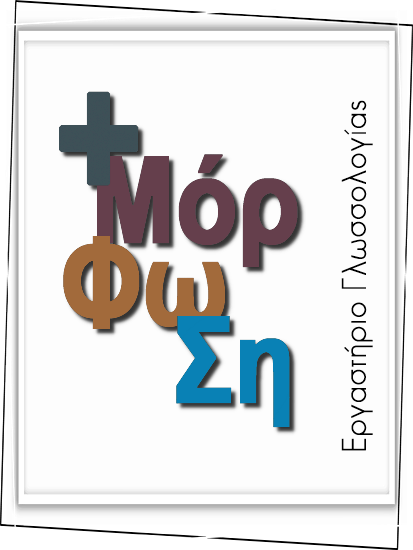 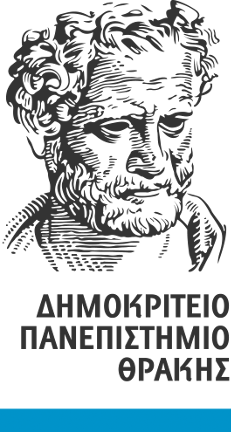 Η έρευνα  σε παιδιά που μεγαλώνουν σε ένα πλαίσιο με δύο γλώσσες αναδεικνύει πλεονεκτήματα έναντι παιδιών που μεγαλώνουν σε ένα πλαίσιο με μία γλώσσα όχι μόνο σε αυξημένη εστίαση της προσοχής αλλά και στη σκέψη. 
Τα ευρήματα σχετίζονται με τα δίκτυα δραστηριότητας του προμετωπιαίου φλοιού του εγκεφάλου, που κατευθύνουν τα υψηλότερα επίπεδα σκέψης και συνειδητότητας.
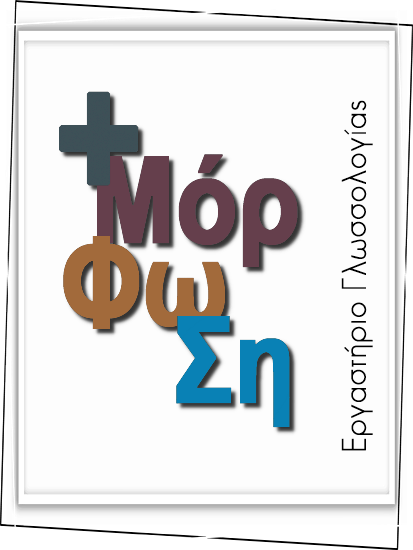 Το  πιο προσφατο μοντέλο   (Cummins ,2005)
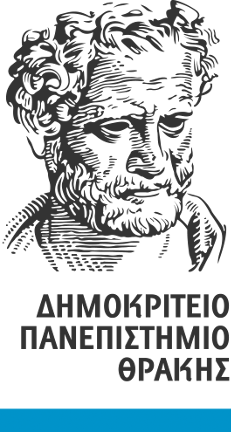 αφορά τη θεωρία της αλληλεξάρτησης των γλωσσών  σύμφωνα με την οποία οι δυο γλώσσες αλληλοεπηρεάζονται: η κατάκτηση δομών, δεξιοτήτων, εννοιών, ικανοτήτων στη μία γλώσσα επιταχύνει την κατάκτηση των ίδιων στοιχείων και στη δεύτερη γλώσσα. 

    Με άλλα λόγια, σε ένα δίγλωσσο πρόγραμμα αν η διδασκαλία της «μειονοτικής» γλώσσας  περιλαμβάνει την ανάπτυξη δεξιοτήτων ανάγνωσης και γραφής στη γλώσσα αυτή, θα αναπτυχθούν όχι μόνο οι δεξιότητες των μαθητών/ μαθητριών στη γλώσσα αυτή, αλλά και η βαθύτερη εννοιολογική και γλωσσική ικανότητά τους, που συνδέεται με την ανάπτυξη του γραπτού λόγου στην πλειονοτική γλώσσα.
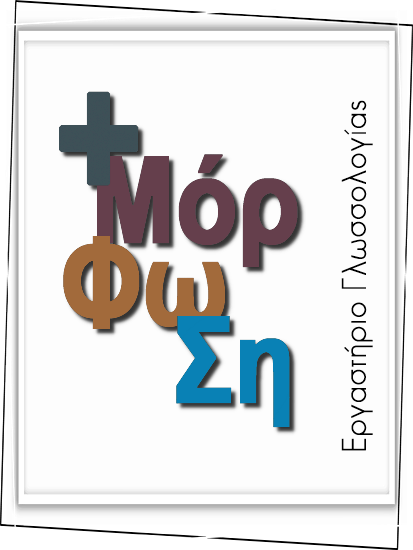 Σκοπός και δικαιολόγηση της παρούσας έρευνας
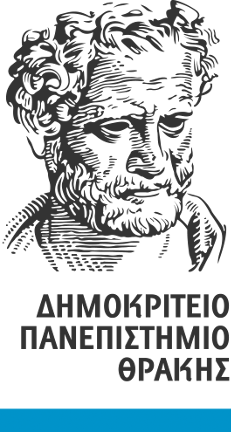 Το γεγονός ότι η γνώση διαλέκτου αποτελεί διγλωσσία με όλα τα θετικά που ο όρος εμπεριέχει,   αποτελεί  ένα ακόμη επιχείρημα,  δίπλα σε αυτό της γνώσης του ιστορικού, πολιτιστικού και γλωσσικού παρελθόντος, υπέρ της διδασκαλίας των διαλέκτων στην εκπαίδευση. Είμαστε, λοιπόν,  πεπεισμένοι/ες  ότι η γνώση μιας ακόμη γλώσσας, αυτής των παππούδων μας,
όχι μόνο δεν εμποδίζει την ανάπτυξη της τυπικής γλώσσας του σχολείου, αντίθετα την ενισχύει με πολύτιμα ιστορικά και πολιτιστικά στοιχεία και προωθεί την ανάπτυξη του εγκεφάλου, όπως ακριβώς και μια οποιαδήποτε γλώσσα από αυτές που μαθαίνουμε, όπως  αγγλικά, γαλλικά, γερμανικά κτλ.
Επιπλέον …
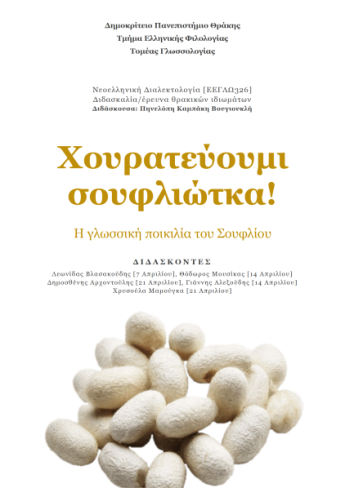 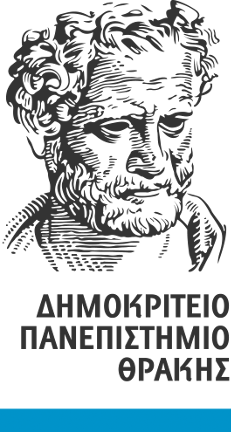 μέσα στο πλαίσιο των επετειακών εκδηλώσεων με τη συμπλήρωση των 100 χρόνων από την απελευθέρωση/ενσωμάτωση της Θράκης στον εθνικό κορμό, η διδασκαλία των νεοελληνικών διαλεκτικών ποικιλιών  στη Θράκη ήταν εκ των ων ουκ άνευ,
Η έρευνά μας
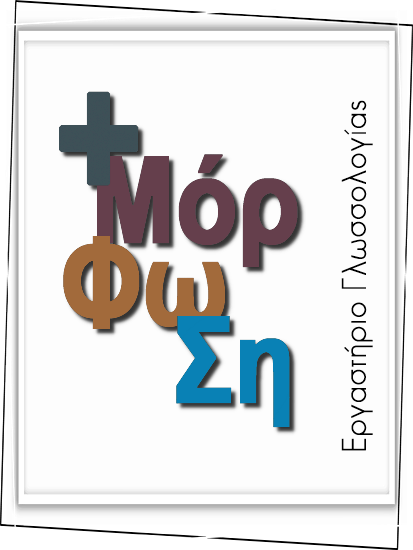 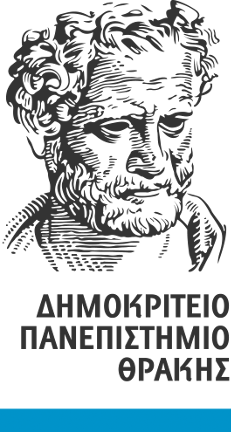 Τα στοιχεία που αξιοποιήθηκαν στην δική μας έρευνα  είναι από αρκετές περιοχές της Θράκης, όμως στη συγκεκριμένη παρουσίαση θα περιοριστούμε (α) στην ποικιλία  του Σουφλίου, στον Έβρο,   (β)  τις τρεις ποικιλίες της Ξυλαγανής, στη Ροδόπη
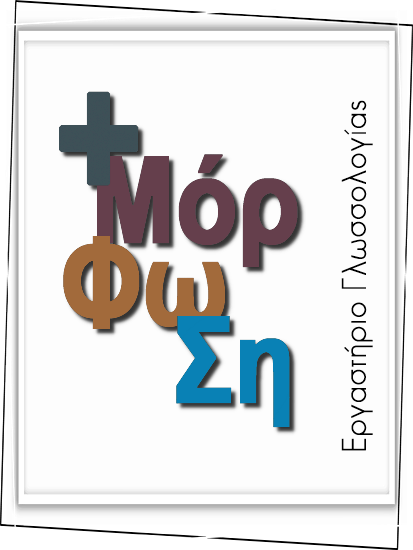 Μέθοδος
Εργαλεία
Τα ερωτηματολόγια της Ακαδημίας Αθηνών
Διδακτική εφαρμογή 
Το υλικό που συγκεντρώθηκε από τη συμπλήρωση των ερωτηματολογίων χρησιμοποιήθηκε για την πιλοτική διδασκαλία των τριών διαλεκτικών μορφών από τις δύο περιοχές. . 
Διδακτικά υποκείμενα 
Περίπου 30 φοιτητές και φοιτήτριες του ΤΕΦ του ΔΠΘ
Διαδικασία
Οι διδασκαλίες  εξελίχτηκαν σε δύο εξάμηνα, το εαρινό του 2020-21 και το χειμερινό του 2021-22 επί τρία τρίωρα σε κάθε εξάμηνο, σύνολο 18 ώρες ανά εξάμηνο.
Αποτελέσματα συζήτηση
Στην παρουσίαση των μαθημάτων μας !
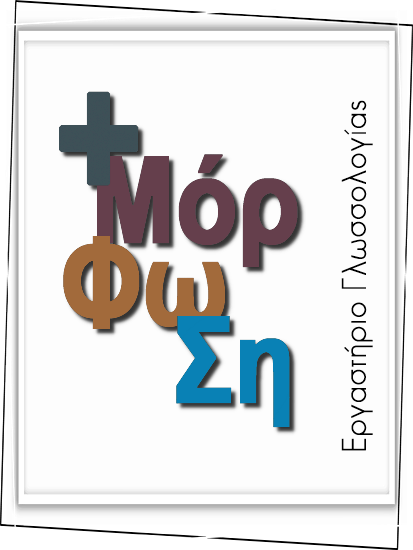 Εμείς λοιπόν
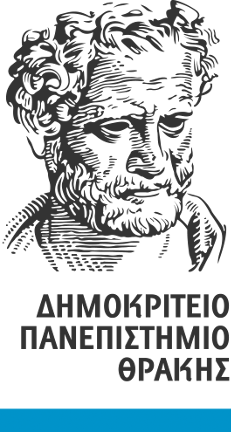 Χουρατεύουμι Σουφλιώτκα 

Κρένουμι Ξλαγανιώτκα 

Και σε λίγο 
Και
Γρατνιώτκα
Και 
Φαναριώτκα
Και  
Όσες άλλες διαλεκτικές ποικιλίες κρατάει ζεστές στην αγκαλιά της  η Θράκη
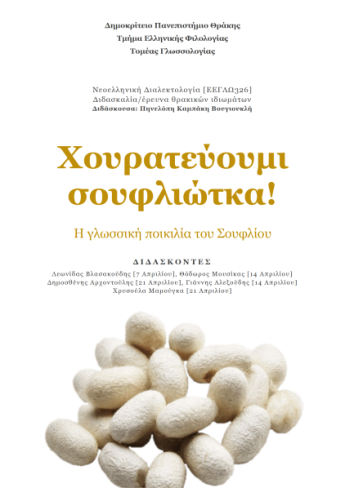 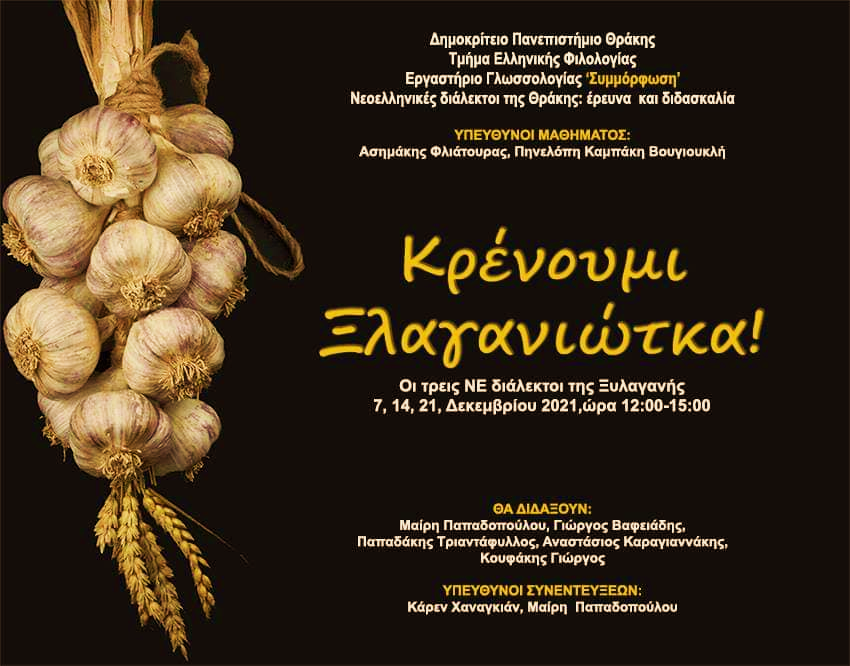 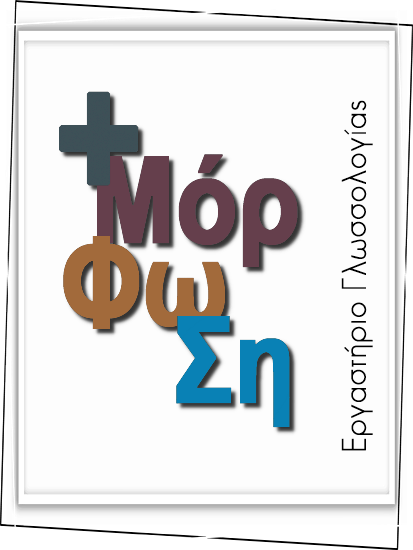 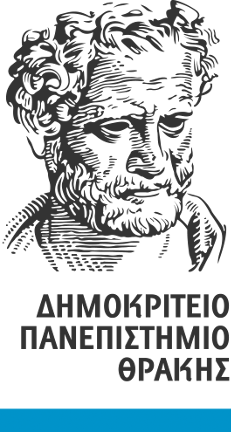 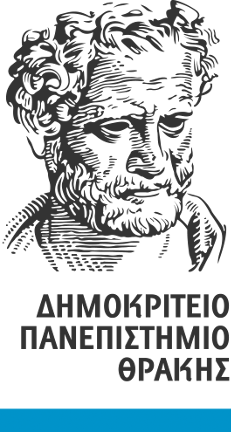 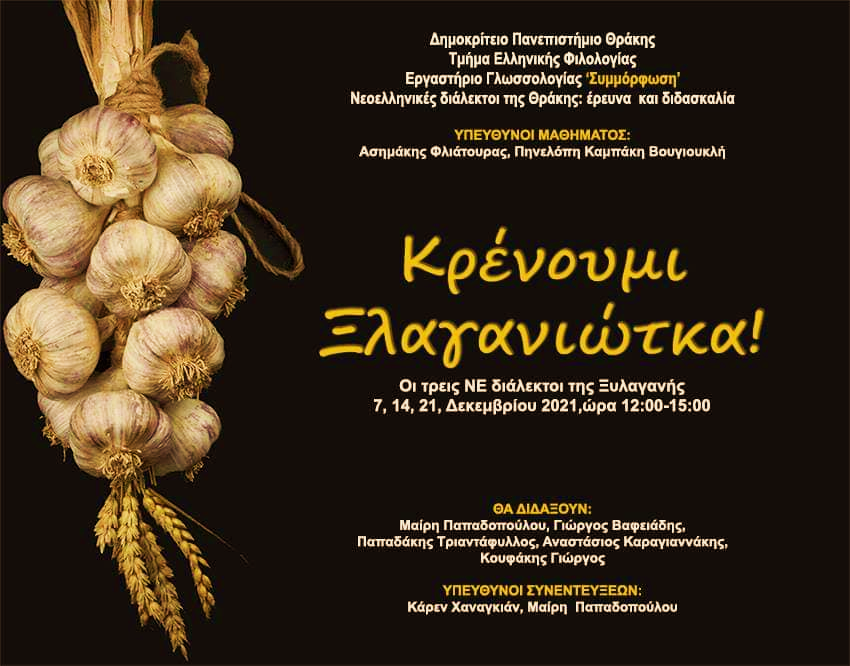 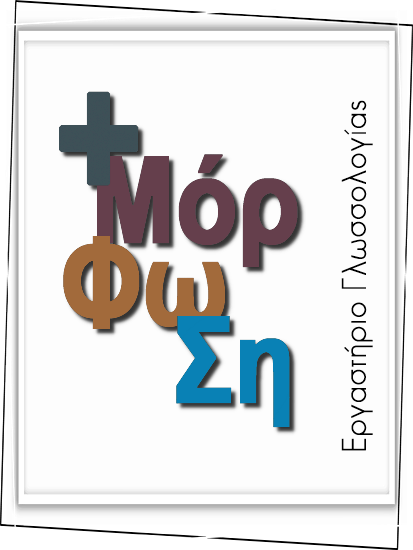 Υπεύθυνοι Μαθήματος:
Ασημάκης Φλιάτουρας
Πηνελόπη Καμπάκη Βουγιουκλή
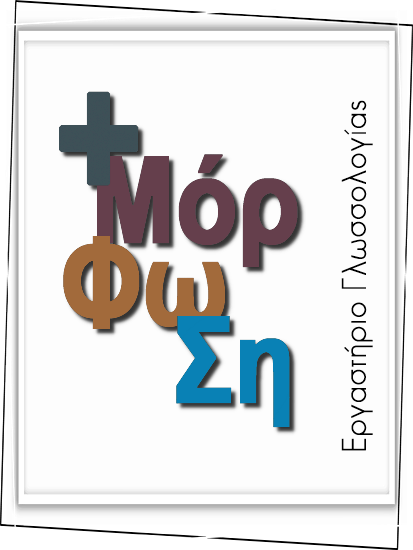 Εγγύηση για την επιτυχία τουεγχειρήματος είναι
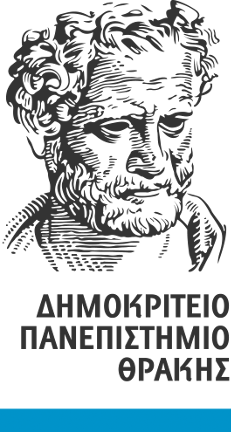 ο ενθουσιασμός του Δημοσθένη,του Λεωνίδα, του Θοδωρή, της Σίσσυς, του Γιάννη
και τόσων άλλων φίλων από το Σουφλί 
αλλά και 
Του Τριαντάφυλλου, της Μαίρης, του Τάσου, του Κάρεν, των δύο Γιωργάδων και άλλων φίλων της Ξυλαγανής
Πρόσφατα, της Ακαδημίας του πλάτανου της
Γρατινής, της θαλασσινής κυράς του Φαναρίου και ακολουθούν η Βύσσα Ορεστιάδας και τον, δυνάμει,  Μυστρά του βορά, το Διδυμότειχο, το οποίο επιτέλους έχει εξοικειωθεί με το Διδυμότειχο μπλουζ…
Βιβλιογραφία
Bialystok, E. (1988). Levels of bilingualism and levels of linguistic awareness. Developmental Psychology, 24(4), 560–567. https://doi.org/10.1037/0012-1649.24.4.560
 Bialystok, E., & Herman, J. (1999). Does bilingualism matter for early literacy? Bilingualism: Language and Cognition, 2(1), 35–44. https://doi.org/10.1017/S1366728999000139
 Cummins, J. (2005) Ταυτότητες υπό Διαπραγμάτευση. Εκπαίδευση με σκοπό την ενδυνάμωση σε μια Κοινωνία της Ετερότητας, Αθήνα: Gutenberg.
 Cummins, J. (1976). The Influence of Bilingualism on Cognitive Growth: A Synthesis of Research Findings and Explanatory Hypotheses. Working Papers on Bilingualism No. 9, 1-43.
 Galambos, S. J., & Hakuta, K. (1988). Subject-specific and task-specific characteristics of metalinguistic awareness in bilingual children. Applied Psycholinguistics, 9(2), 141–162. https://doi.org/10.1017/S0142716400006780
Καμπάκη-Βουγιουκλή Πηνελόπη. (2022) Νεοελληνικές διαλεκτικές ποικιλίες στη Θράκη: ενέργειες για τη διάσωση και συνέχισή τους.(υπό έκδοση). Εργασία που παρουσιάστηκε στο  7ο Διεθνές Θερινό Πανεπιστήμιο «ΕΛΛΗΝΙΚΗ ΓΛΩΣΣΑ, ΠΟΛΙΤΙΣΜΟΣ ΚΑΙ ΜΜΕ: Γλώσσα και Ελευθερία της Έκφρασης». ΥΔΡΑ, 11-14 Ιουλίου 2021
Καμπάκη-Βουγιουκλή Πηνελόπη. (2012), «Εναλλακτικές προσεγγίσεις στη γλωσσική διδασκαλία μέσω των ΝΕ διαλέκτων/ιδιωμάτων: το ιδίωμα της Θράκης». Πρακτικά Συνεδρίου Ζητήματα Διδακτικής της Γλώσσας, επιμέλεια Καμπάκη-Βουγιουκλή Π. & Μ. Δημάση, Εκδόσεις Κυριακίδη, σ 79-93.
Καμπάκη-Βουγιουκλή, Π.,Θ. Κούκος. «Μεις χουρατεύουμι θρακιώτκα κι στου… ιντερνέτ!».  Στο KATHEDRA of Byzantine and Modern Greek Studies, issue № 9, 2021, pp 104-113.
Καμπάκη-Βουγιουκλή, Π. & Δούρου, Χ. (2015). Το γλωσσικό ιδίωμα του Σουφλίου: γλωσσικές συμπεριφορές μαθητών Λυκείου σε εκπαιδευτικό περιβάλλον. Στο Μ. Τζακώστα (επιμ.), Η διδασκαλία των νεοελληνικών γλωσσικών ποικιλιών και διαλέκτων στην πρωτοβάθμια και δευτεροβάθμια εκπαίδευση. Θεωρητικές προσεγγίσεις και διδακτικές εφαρμογές. (95-116). Αθήνα: Gutenberg-Δαρδανός
Καμπάκη-Βουγιουκλή, Πηνελόπη & Άγγελος Μάρκος. (2014). Aυτοαξιολόγηση της γνώσης διαλέκτων/ιδιωμάτων από φοιτητές της φιλολογίας με τη χρήση της ράβδου. .In the Proceedings of the 11th International Conference on Greek Linguistics, Selected Papers, edited by G.Kotzoglou,K.Nikolou,E..Karantzola, K.Frantzi,I. Galantomos, M.Georgalidou, V.Kourti-Kazoullis, Ch.Papadopoulou, E.Vlachou.Rhodes, 2014,  pp. 645-657
Καραντζή-Ανδρειωμένου, Χ. (2011). Γλωσσικές ποικιλίες και εκπαίδευση: Όψεις της ελληνικής εμπειρίας. Στα Πρακτικά του 6ου συνεδρίου ιστορίας της εκπαίδευσης. (446-454). Πάτρα: Παν/μιο Πατρών
Καψάσκη, Α. & M. Τζακώστα. (2016). Στάσεις καθηγητών της δευτεροβάθμιας 
εκπαίδευσης σχετικά με τη χρήση και τη διδασκαλία των νεοελληνικών διαλέκτων στο σχολείο. Μελέτες για την Ελληνική Γλώσσα, 36, 161-174.
Κορρέ, Ε. (2015). Οι νεοελληνικές διάλεκτοι στη γλωσσική διδασκαλία: Δυνατότητες και προοπτικές. Πρακτικά του πανελλήνιου γλωσσολογικού συνεδρίου Γεωγραφικές και κοινωνικές ποικιλίες της νέας ελληνικής γλώσσας και η παρουσία τους στην εκπαίδευση. Τζαρτζάνεια 2012. (93-104). Βόλος. 
Μαμούγκα, Χ. (2020). Θρακιώτκα Μαϊρέματα. Έκδοση της Σχολής Κλασικών και Ανθρωπιστικών Σπουδών του ΔΠΘ. Σπανίδης, Ξάνθη.
Μπατζάκας, Γ. (2020). Το λεξικό του γλωσσικού Ιδιώματος του Ιάσμου. Έκδοση της Σχολής Κλασικών και Ανθρωπιστικών Σπουδών του ΔΠΘ. Σπανίδης, Ξάνθη. 
 Ντίνας, Κ. & Ζαρκογιάννη, E.X. (2009). Διδακτική αξιοποίηση των νεοελληνικών διαλέκτων. Η περίπτωση του ιδιώματος Αφάντου Ρόδου. Θεσσαλονίκη, University Studio Press
 Peal, E., & Lambert, W. E. (1962). The relation of bilingualism to intelligence. Psychological Monographs: General and Applied, 76(27), 1–23. https://doi.org/10.1037/h0093840
Ricciardelli, L.A. (1992).  “Creativity and Bilingualism”. Journal of Creative Behaviour, Volume 26, issue 4, pp 242-54. First published: December 1992 https://doi.org/10.1002/j.2162-6057.1992.tb01183.x
 Ricciardelli, L. A. (1993). Two components of metalinguistic awareness: Control of linguistic processing and analysis of linguistic knowledge. Applied Psycholinguistics, 14(3), 349–367. https://doi.org/10.1017/S0142716400010833
Σκούρτου, Ε. (2011). Η διγλωσσία στο σχολείο. Αθήνα. Gutenberg.
Τζακώστα, Μ. (2019). Στάσεις μαθητών της δευτεροβάθμιας εκπαίδευσης σχετικά με τη χρήση και τη διδασκαλία των νεοελληνικών διαλέκτων στο σχολείο. Γλωσσολογία, 27, 43-56. 
Τζακώστα, Μ. (2019). Ενίσχυση της διαλεκτικής γλωσσικής συνειδητοποίησης μαθητών της δευτεροβάθμιας εκπαίδευσης μέσω ενός προγράμματος διδασκαλίας των νεοελληνικών διαλέκτων. Στο Ράλλη, Α., Π. Μπάρκας, B. Joseph & Σ. Μπόμπολας (επιμ.). Πρακτικά του 8ου Διεθνούς Συνεδρίου Νεοελληνικής Διαλεκτολογίας και γλωσσολογικής Θεωρίας. Πάτρα: Πανεπιστήμιο Πατρών & Εργαστήριο Νεοελληνικών Διαλέκτων Τμήματος Φιλολογίας. 357-369.
Τζακώστα, Μ. & Ε. Μπετεινάκη (2019). Στάσεις φοιτητών τριτοβάθμιας εκπαίδευσης σχετικά με τη χρήση και τη διδασκαλία των νεοελληνικών διαλέκτων στο σχολείο. . Στο Ράλλη, Α., Π. Μπάρκας, B. Joseph & Σ. Μπόμπολας (επιμ.). Πρακτικά του 8ου Διεθνούς Συνεδρίου Νεοελληνικής Διαλεκτολογίας και γλωσσολογικής Θεωρίας. Πάτρα: Πανεπιστήμιο Πατρών & Εργαστήριο Νεοελληνικών Διαλέκτων Τμήματος Φιλολογίας. 339-355. 
Tsiplakou, S. (2006). The emperor’s old clothes: linguistic diversity and the redefinition of literacy. The International Journal of Humanities 2, 2345-2352.  
Τσιπλάκου, Σ . (2004). Στάσεις απέναντι στη γλώσσα και γλωσσική αλλαγή. Μια αµφίδροµη σχέση; Στο  Proceedings of the 6th International Conference on Greek Linguistics, επιµ. Γ.  Κατσιµαλή, Α. Καλοκαιρινός, Ε. Αναγνωστοπούλου και Ι. Κάππα. Ρέθυµνο: Πανεπιστήµιο  Κρήτης. CD-Rom. 
Tsiplakou, S & G. Floros. (2013). Never mind the text types, here's textual force: Towards a pragmatic reconceptualization of text type. Journal of Pragmatics 45, 119-130. 
Τσιπλάκου, Σ. & Ξ. Χατζηιωάννου. (2010). Η διδασκαλία της γλωσσικής ποικιλότητας: µια  παιδαγωγική παρέµβαση. Μελέτες για την Ελληνική Γλώσσα  30, 617-629. Θεσσαλονίκη: Ινστιτούτο  Νεοελληνικών Σπουδών-Ίδρυµα Μανόλη Τριανταφυλλίδη. 
Τσιτσανούδη-Μαλλίδη, Ν. & Ε. Θεοδωρόπουλος. (2015). Η χρήση των διαλεκτικών ποικιλιών στις σύγχρονες διαφημίσεις-ιδεολογικές προεκτάσεις. Στον Μ. Τζακώστα (επιμ), Η Διδασκαλία των νεοελληνικών γλωσσικών ποικιλιών και διαλέκτων στην πρωτοβάθμια και δευτεροβάθμια εκπαίδευση. Θεωρητικές προσεγγίσεις και διδακτικές εφαρμογές. Αθήνα, Gutenberg: 211-237.
Φλιάτουρας, Α και Π. Παναγιωτόπουλος. (2022). Τα «Θρακιώτικα»: ένα επιτραπέζιο παιχνίδι του πολιτιστικού δικτύου Ντοπιολαλιά και του Εργαστηρίου Γλωσσολογίας +ΜόρΦωΣη. Εργασία που παρουσιάστηκε στην επετειακή ημερίδα Αναζητώντας τις ΝΕ διαλέκτους στη Θράκη. Υπό έκδοση